Advanced Computer Vision
Chapter 7
STRUCTURE FROM MOTION


Presented by
Prof. Chiou-Shann Fuh & Po-Kai Yang(楊博凱)
Y05214@ms1.ylh.gov.tw
Structure from Motion
1
Introduction
Chapter 6:
	2D and 3D point sets  estimate camera pose and internal calibration parameters
Chapter 7:
	Converse: estimating location of 3D points from multiple images given only sparse set of correspondence between image features
Structure from Motion
2
What Is Structure from Motion?
Simultaneously estimate both 3D geometry (structure) and camera pose (motion)
Method for creating 3D models from 2D pictures of an object
Biological equivalence: human recovery of 3D structure from projected 2D (retinal) motion field of a moving object or scene
Structure from Motion
3
Example
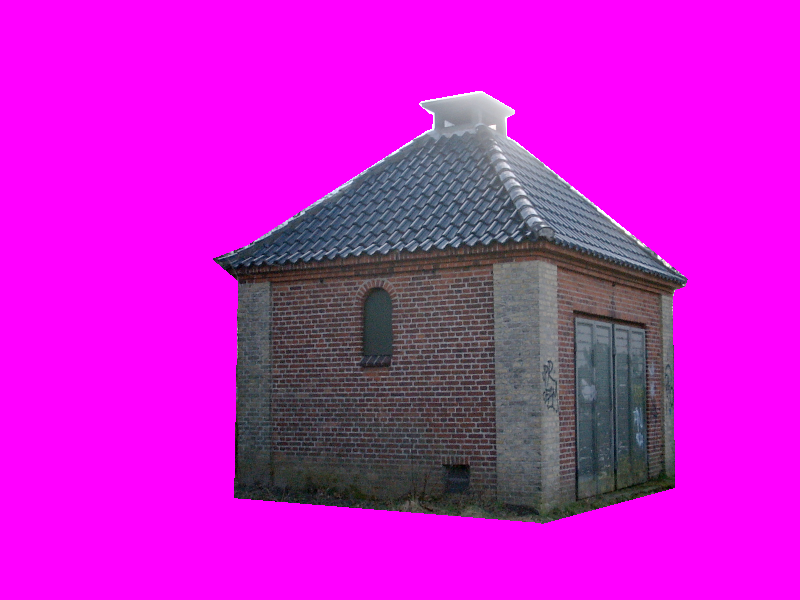 Picture 1
Picture 2
Structure from Motion
4
Example (cont).
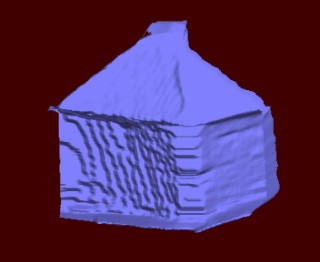 3D model created from the two images
Structure from Motion
5
Example
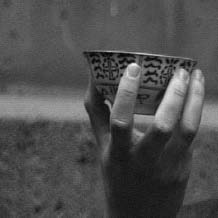 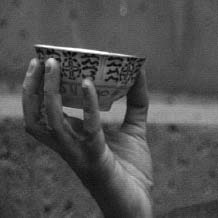 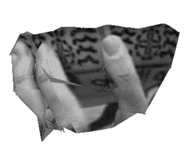 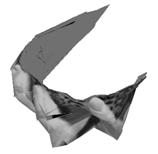 Figure7.1:3D teacup model reconstructed from a 240-frame video sequence
Structure from Motion
6
Example
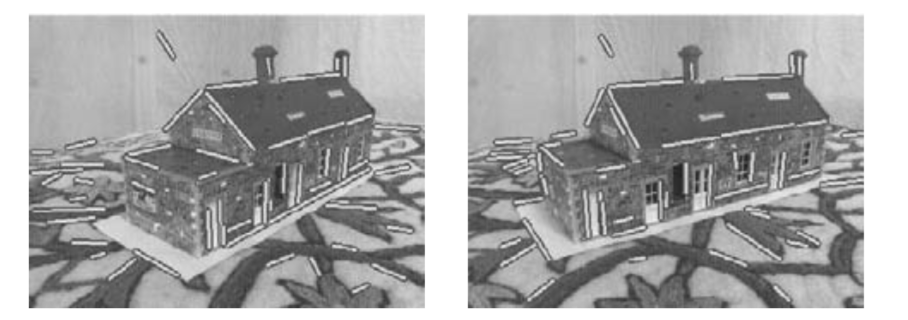 Figure 7.2: Two images of a toy house along with their matched 3D line segments
Structure from Motion
7
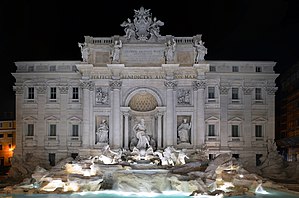 Example
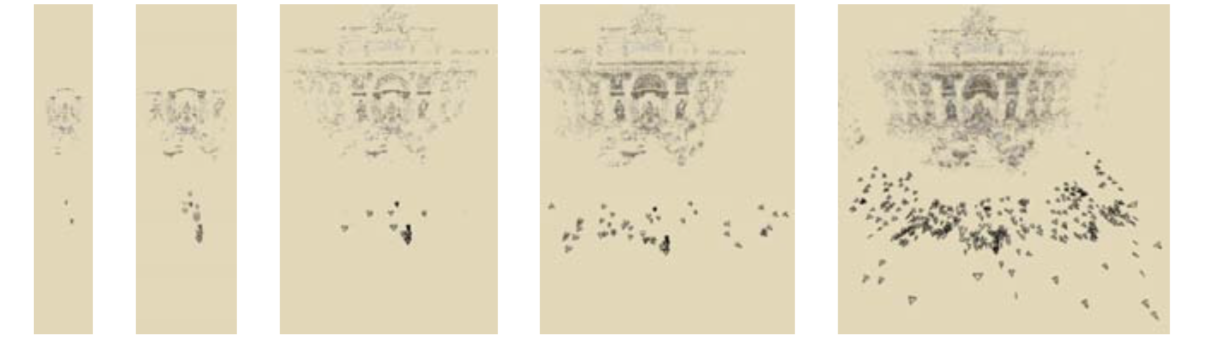 Figure 7.3: (a-e) incremental structure from motion of Trevi Fountain, Rome (特雷維噴泉)
Structure from Motion
8
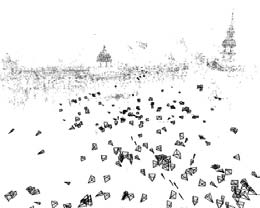 Example
Figure 7.4: 3D reconstruction of Trafalgar Square, London  (特拉法加廣場)
Structure from Motion
9
Introduction
The topics of projective geometry and structure from motion are extremely rich (such as trifocal tensor, algebraic techniques for full self-calibration)
This chapter focus on the basics that are useful in large-scale, image-based reconstruction problems
Structure from Motion
10
7.1 Triangulation
Estimating a point’s 3D location when it is seen from multiple cameras is known as triangulation
It is a converse of pose estimation problem
Given projection matrices, 3D points can be computed from their measured image positions in two or more views
Structure from Motion
11
Triangulation (cont).
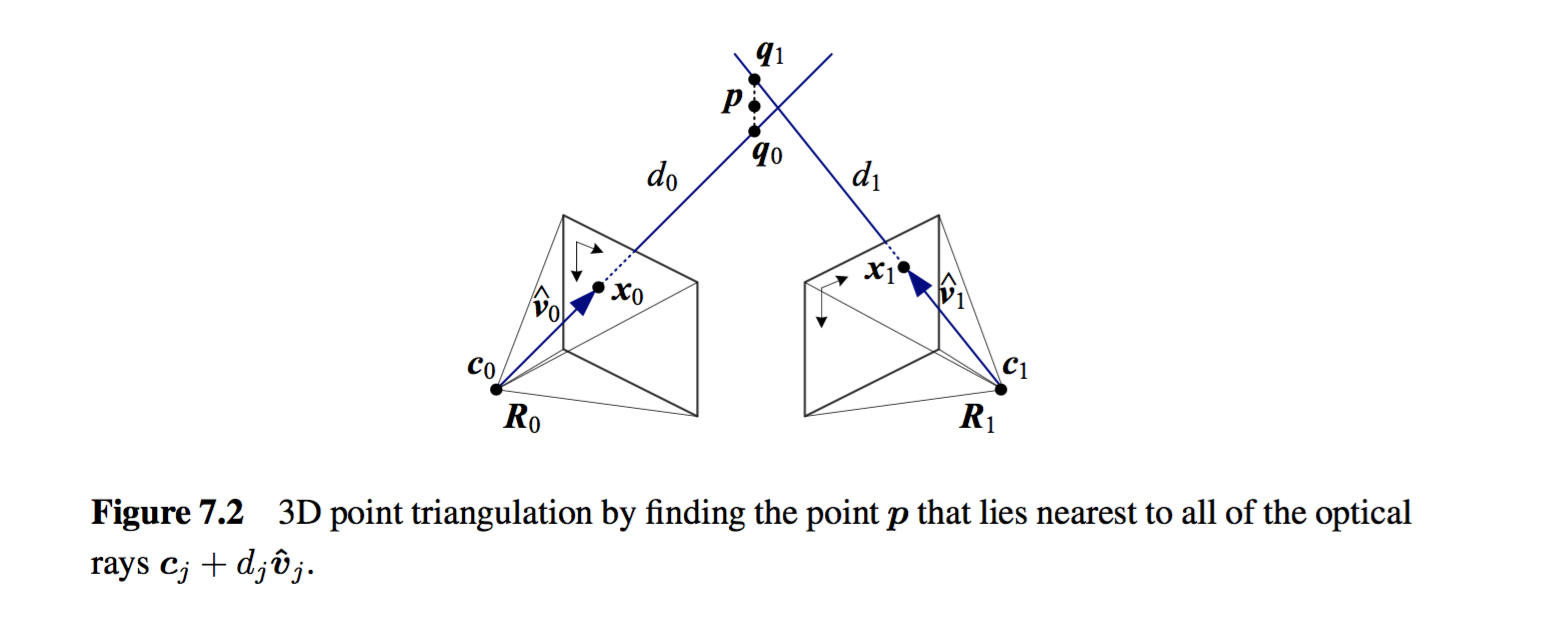 Structure from Motion
12
Triangulation (cont).
Find the 3D point p that lies closest to all of the 3D rays corresponding to the 2D matching feature locations {xj} observed by cameras {Pj = Kj [Rj | tj] }
 
                     tj = -Rjcj
             
              cj is the jth camera center.
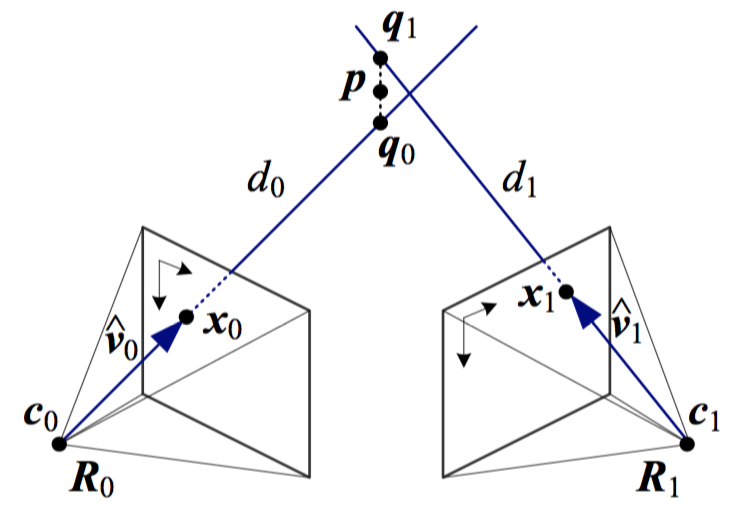 Structure from Motion
13
Triangulation (cont).
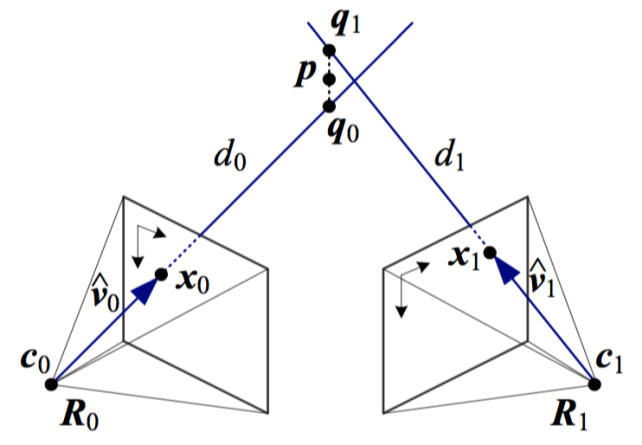 The rays originate at cj in a direction 

Minimize the distance between the rays and p.

  	which has a minimum at
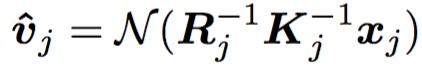 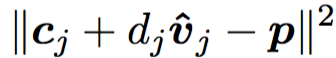 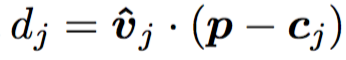 Structure from Motion
14
Triangulation (cont).
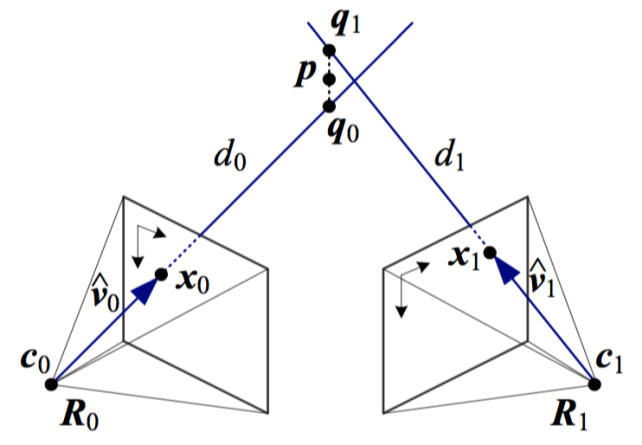 Hence, The nearest point to p on this ray, which is denoted as qj,  

The squared distance between p and qj is
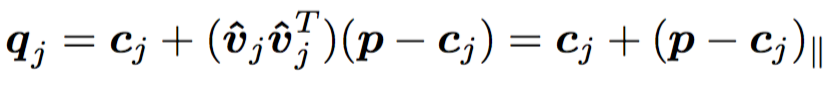 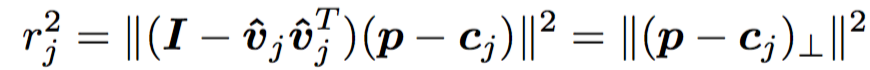 Structure from Motion
15
Triangulation (cont).
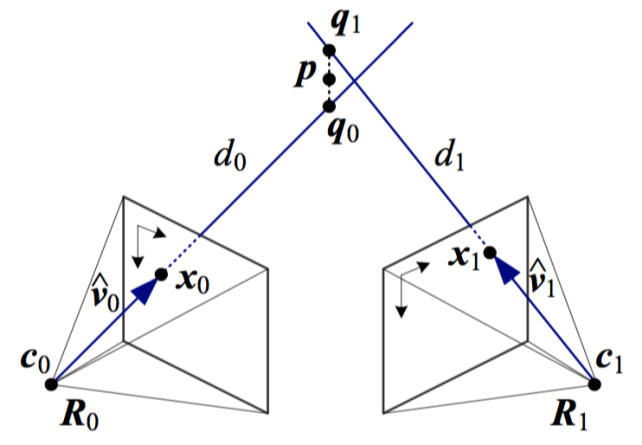 The optimal value for p, which lies closest to all of the rays, can be computed as a regular least square problem by summing over all the rj2 and finding the optimal value of p,
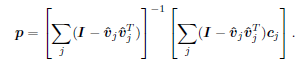 Structure from Motion
16
Triangulation (cont).
Alternative formulation which is statistically optimal and can produce better estimates if some of the cameras are closer to the 3D points than the other, it minimizes the residual in the measurement equations.
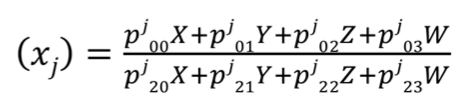 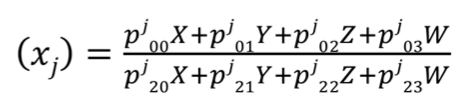 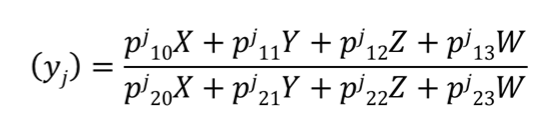 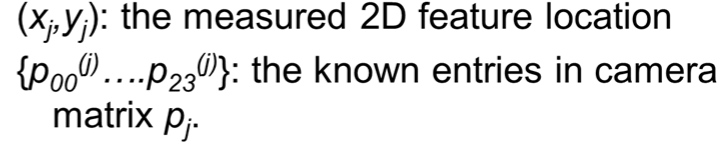 Structure from Motion
17
Triangulation (cont).
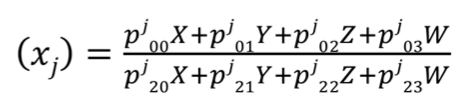 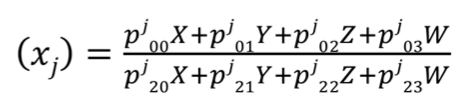 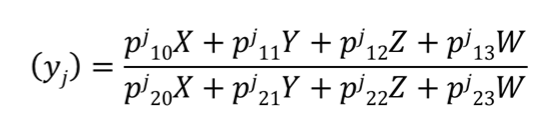 This set of non-linear equations can be converted into a linear least squares problem by multiplying both sides of the denominator. 
If we use homogeneous coordinates p=(X,Y,Z,W), the resulting set of equation is homogeneous and is solved as singular value decomposition (SVD).
Structure from Motion
18
7.2 Two-Frame Structure from Motion
So far in study of 3D reconstruction, we have always assumed that either 3D points position or the 3D camera poses are known in advance
In this section, we take our first look at structure from motion, which is the simultaneous recovery of 3D structure and pose from image correspondences
Structure from Motion
19
Two-Frame Structure from Motion (cont).
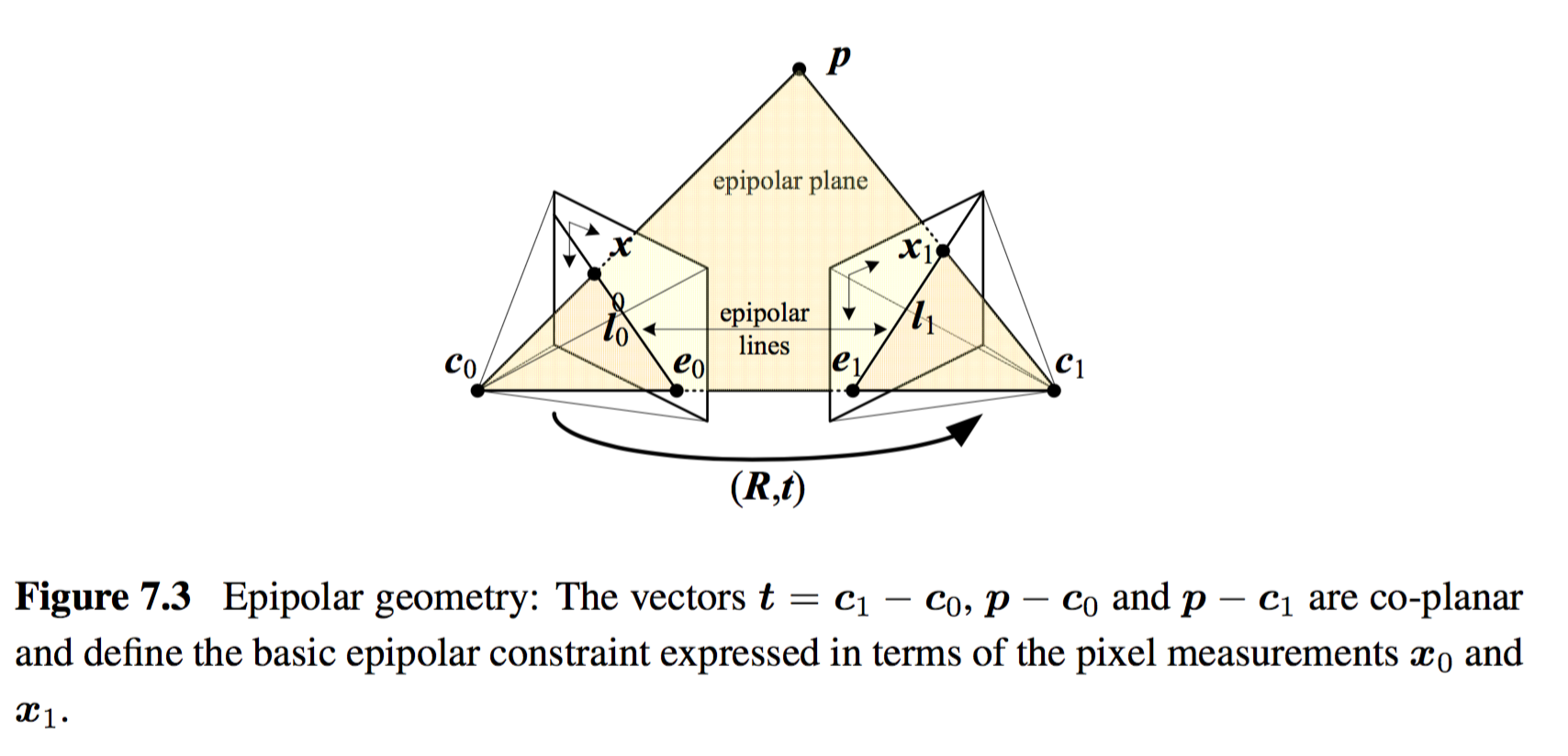 Figure shows a 3D point p being viewed from two cameras whose relative position can be encoded by a rotation R and a translation t
Structure from Motion
20
Two-Frame Structure from Motion (cont).
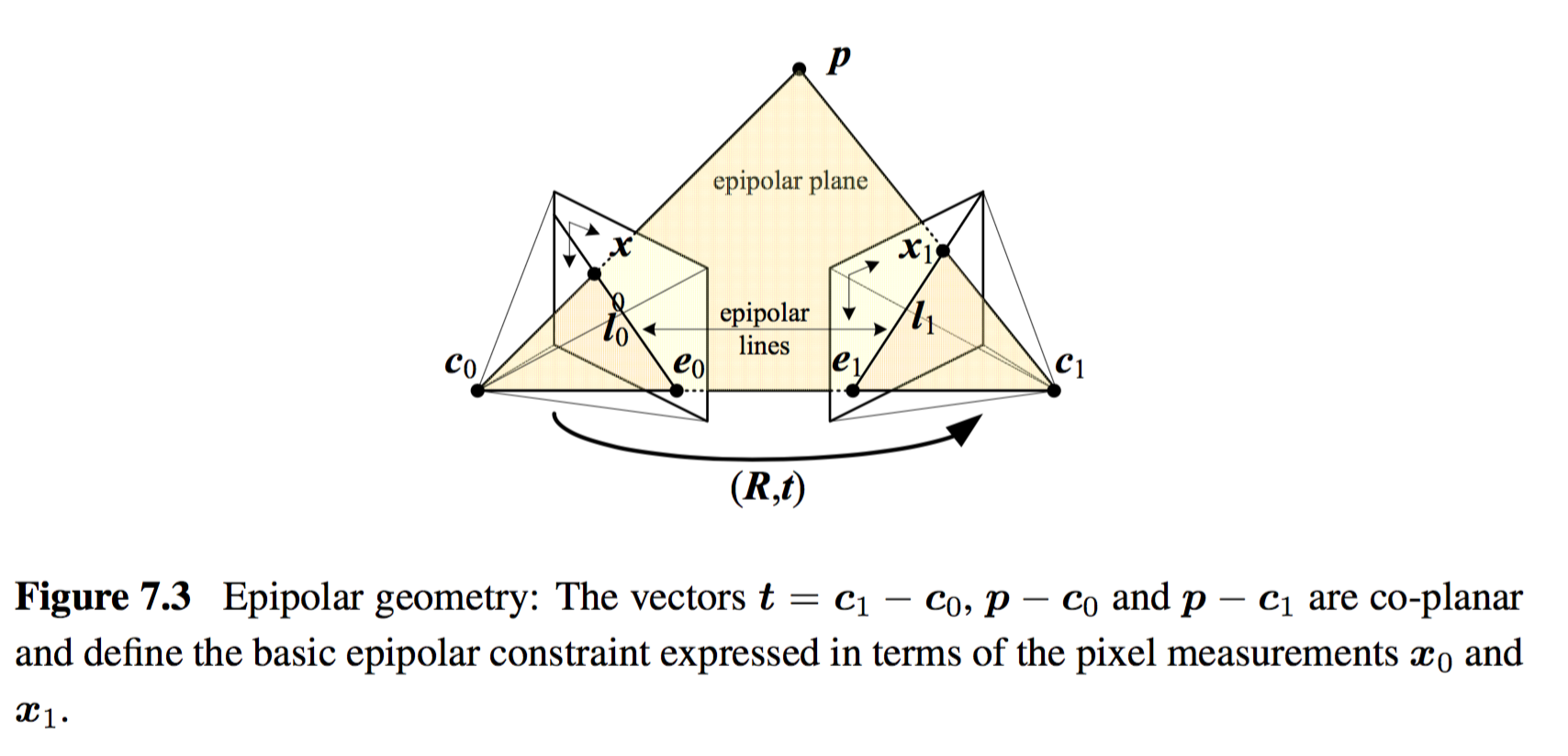 We do not know anything about the camera positions
Without loss of generality, we can set the first camera at the origin c0=0, orientation R0=I
Structure from Motion
21
Two-Frame Structure from Motion (cont).
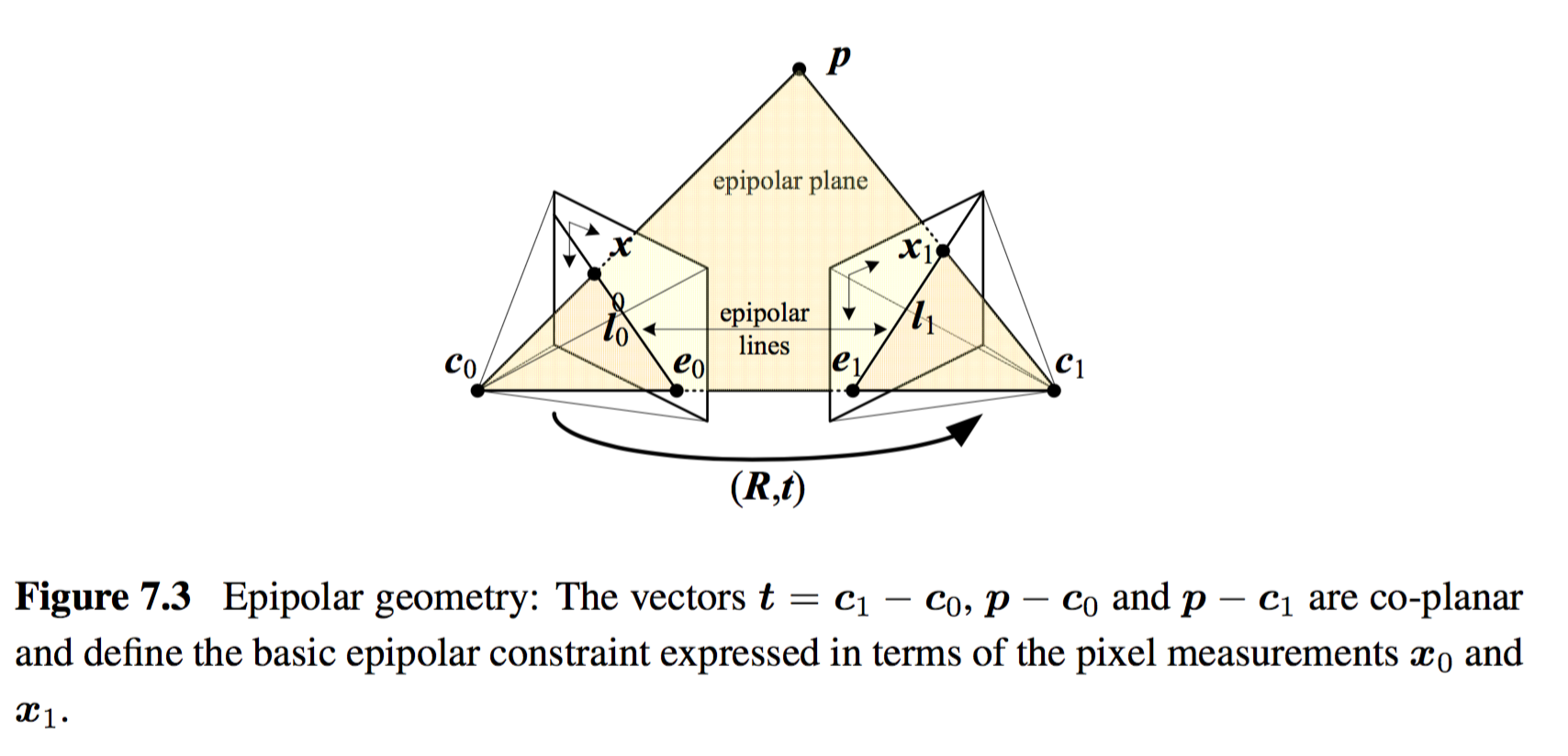 The observed location of point p in the first image,                 is mapped into the second image by the transformation 

	                the ray direction vectors
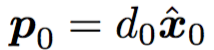 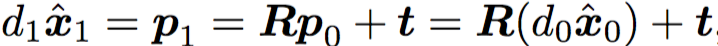 Structure from Motion
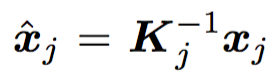 22
Two-Frame Structure from Motion (cont).
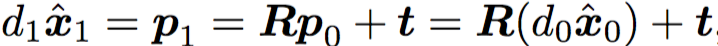 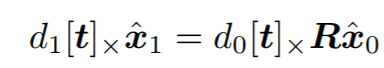 Taking the cross product of both the sides with t in order to annihilate it on the right hand side yields
Structure from Motion
23
Two-Frame Structure from Motion (cont).
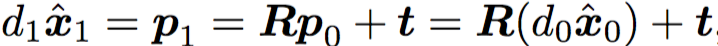 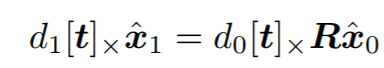 Taking the dot product of both the sides with
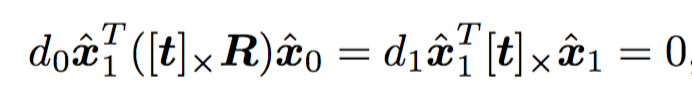 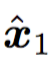 Structure from Motion
24
Two-Frame Structure from Motion (cont).
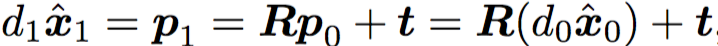 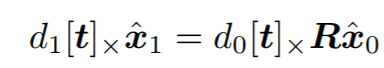 The cross product matrix [t]x is skew symmetric and returns 0 when pre- and post-multiplied by the same vector
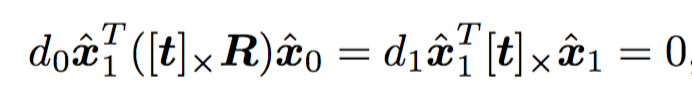 Structure from Motion
25
Two-Frame Structure from Motion (cont).
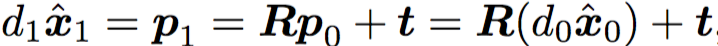 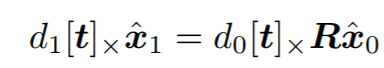 The cross product matrix [t]x is skew symmetric and returns 0 when pre- and post-multiplied by the same vector
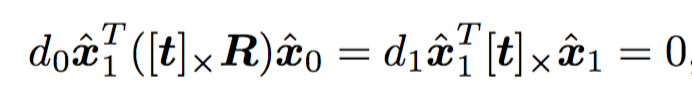 Structure from Motion
26
Two-Frame Structure from Motion (cont).
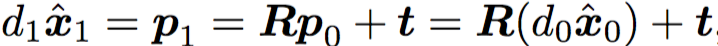 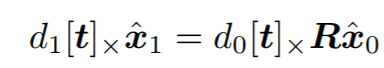 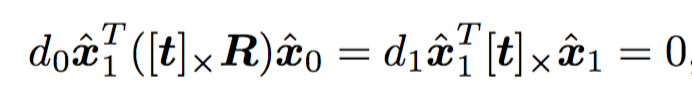 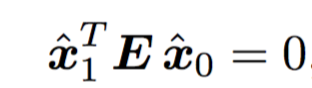 We therefore arrive at the basic epipolar constraint
Structure from Motion
27
Two-Frame Structure from Motion (cont).
The basic epipolar constraint:


E : essential matrix
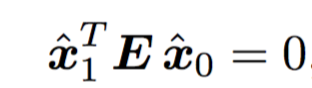 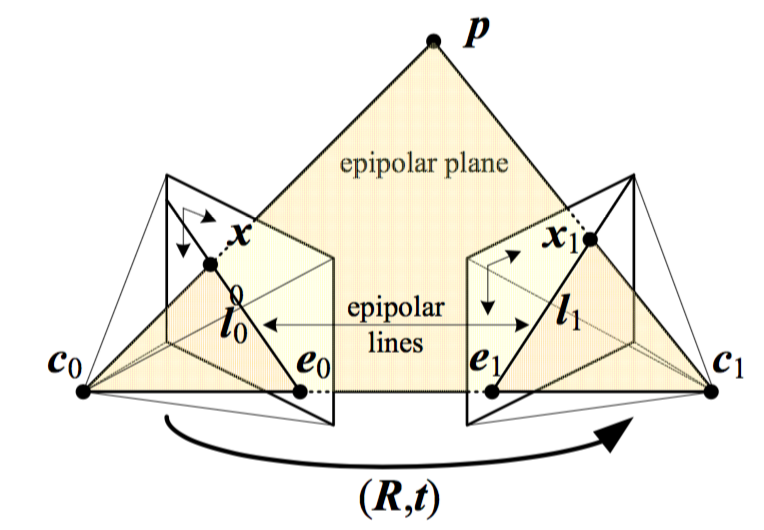 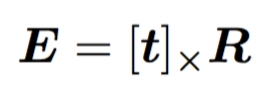 Structure from Motion
28
Two-Frame Structure from Motion (cont).
An alternative way to derive the epipolar constraint is to use the coplanarity
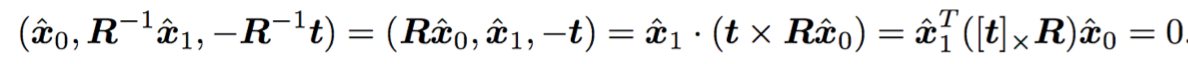 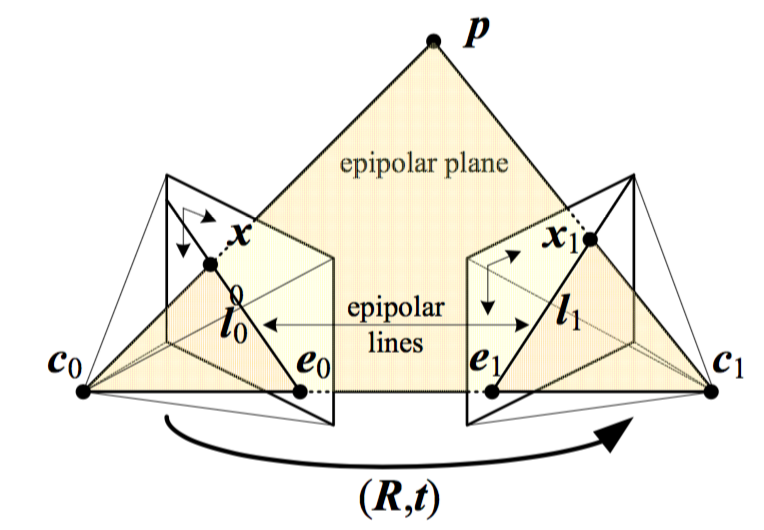 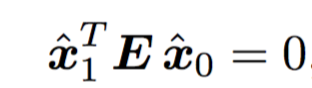 Structure from Motion
29
Two-Frame Structure from Motion (cont).
An alternative way to derive the epipolar constraint is to use the coplanarity
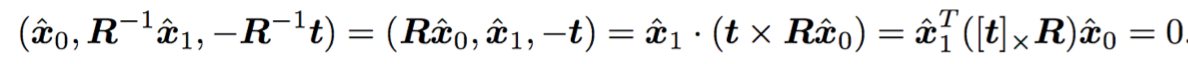 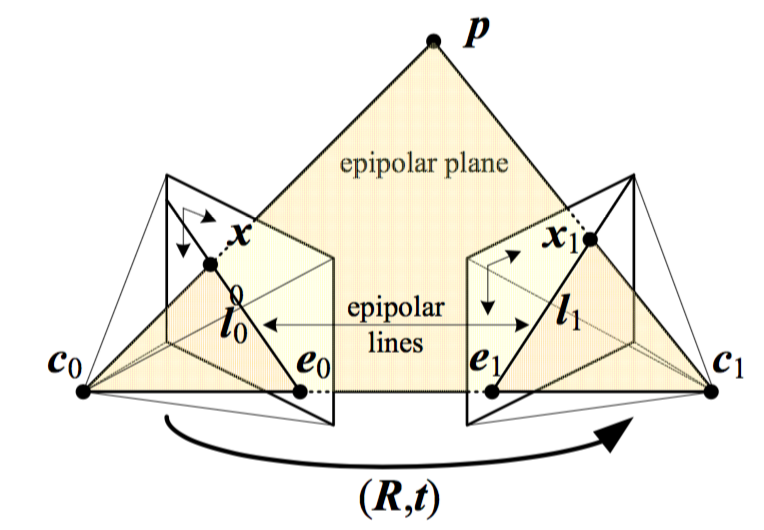 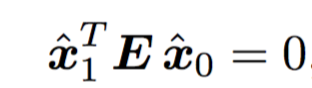 Structure from Motion
30
Two-Frame Structure from Motion (cont).
An alternative way to derive the epipolar constraint is to use the coplanarity
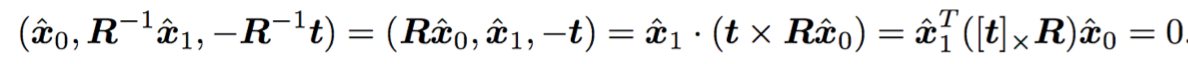 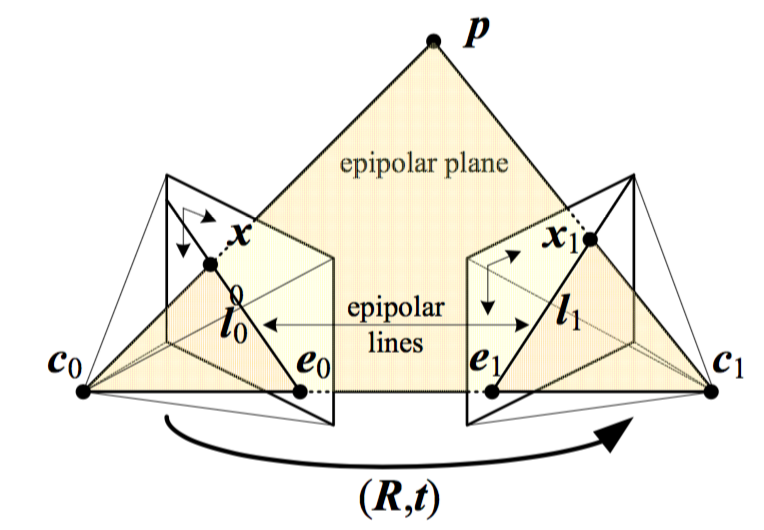 Rays corresponding to x0 and x1
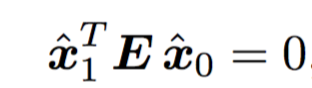 Structure from Motion
31
Two-Frame Structure from Motion (cont).
An alternative way to derive the epipolar constraint is to use the coplanarity
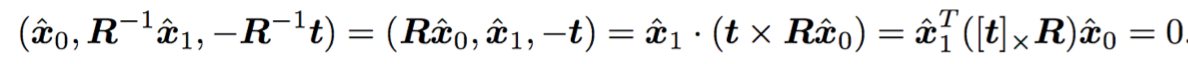 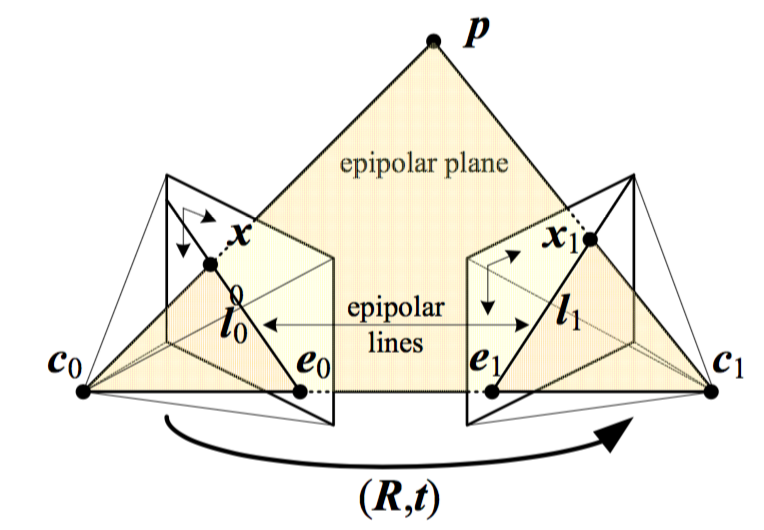 c1-c0
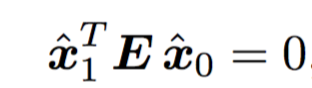 Structure from Motion
32
Two-Frame Structure from Motion (cont).
An alternative way to derive the epipolar constraint is to use the coplanarity
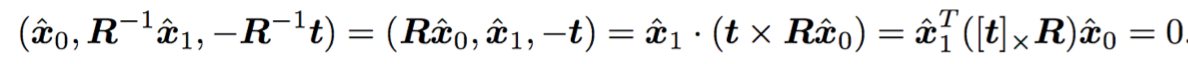 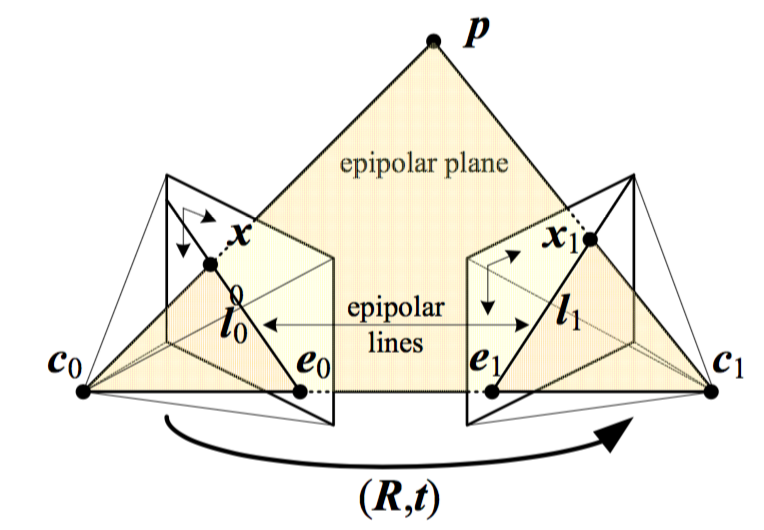 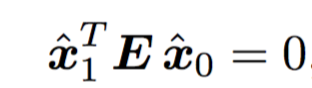 Structure from Motion
33
Two-Frame Structure from Motion (cont).
The essential matrix E maps a point 
    in image 0 into a line                    in image 1
    since
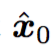 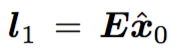 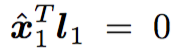 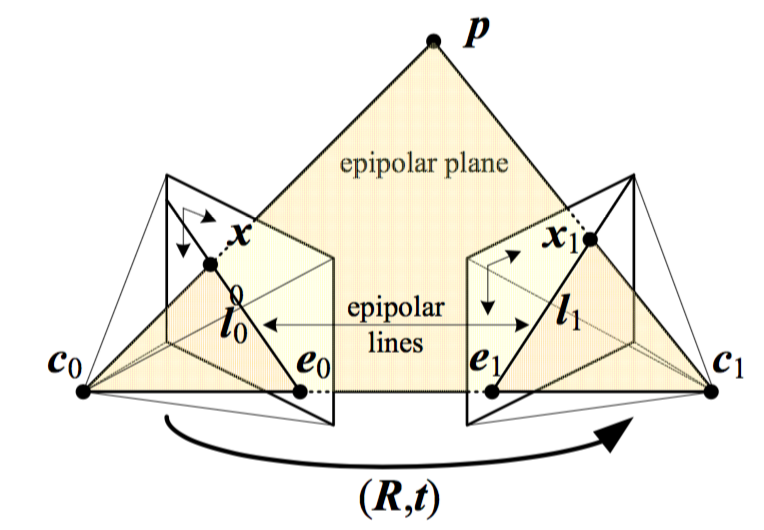 Structure from Motion
34
Two-Frame Structure from Motion (cont).
All such lines must pass through the second epipole e1, which is therefore defined as the left singular vector of E with 0 singular value, or, equivalently the projection of the vector t into image 1.
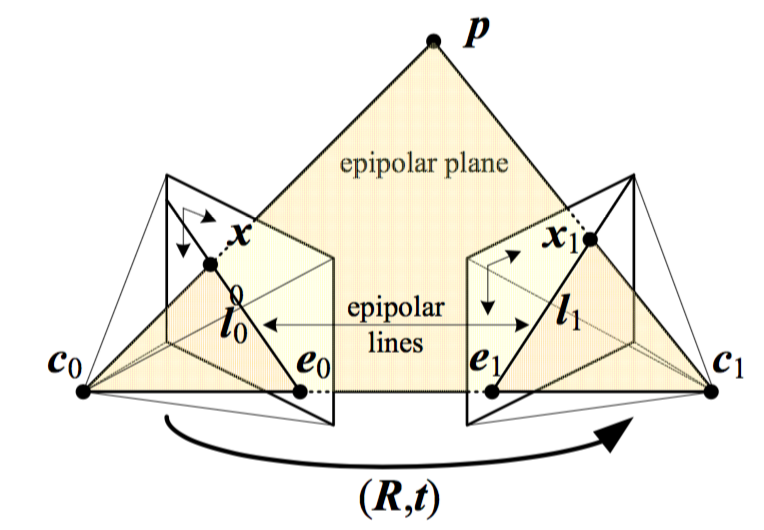 Structure from Motion
35
Two-Frame Structure from Motion (cont).
The transpose of these relationships gives us the epipolar line in the first image as 
   and e0 as the zero value right singular vector of E.
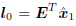 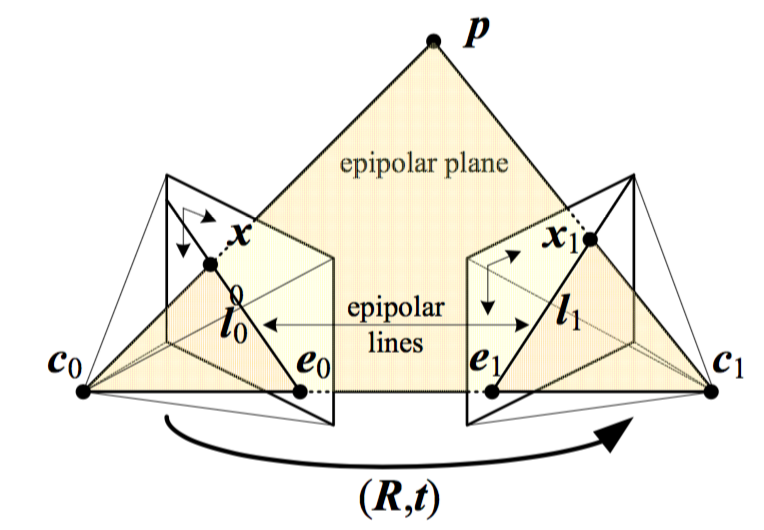 Structure from Motion
36
Two-Frame Structure from Motion (cont).
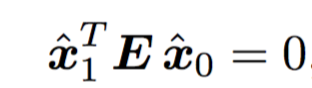 Given the relationship                       ,
    How can we use it to recover the camera motion encoded in the essential matrix E?
If we have N corresponding measurements 
    {(xi0,xi1)}, we can form N homogeneous equations in the elements of E= {e00…..e22}
Structure from Motion
37
Two-Frame Structure from Motion (cont).
If we have N corresponding measurements 
    {(xi0,xi1)}, we can form N homogeneous equations in the elements of E= {e00…..e22}
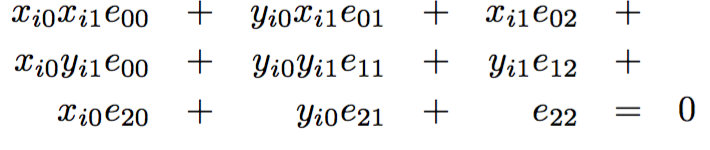 1
Structure from Motion
38
Two-Frame Structure from Motion (cont).
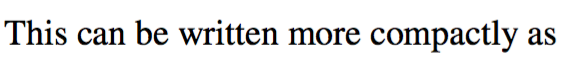 : element-wise multiplication and summation of matrix elements
 zi and f: the vector forms of the                     and E matrices
Given N ≥ 8 such equations, we can compute an estimate for the entire E using a Singular Value Decomposition (SVD)
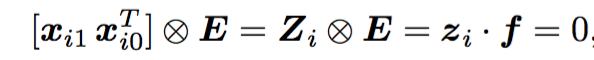 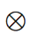 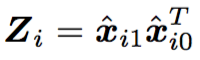 Structure from Motion
39
Two-Frame Structure from Motion (cont).
In the presence of noisy measurement, how close is this estimate to being statistically optimal?
In the matrix, some entries are products of image measurements while others are direct image measurements
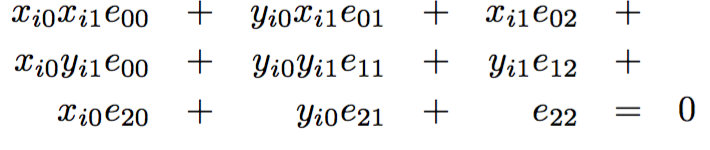 1
Structure from Motion
40
Two-Frame Structure from Motion (cont).
If the measurements have noise, the terms that are product of measurement have their noise amplified by the other element in the product, which can lead to poor scaling
In order to deal with this, a suggestion is that the point coordinate should be translated and scaled so that their centroid lies at the origin and their variance is unity
Structure from Motion
41
Two-Frame Structure from Motion (cont).
such that
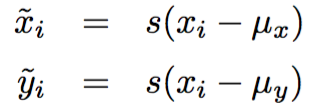 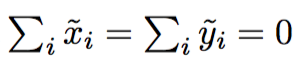 and
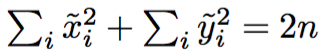 Once the essential matrix     has been computed from the transformed coordinates, where
the original essential matrix E can be recovered as
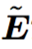 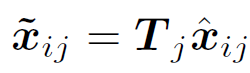 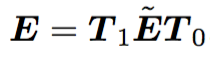 Structure from Motion
42
Two-Frame Structure from Motion (cont).
Once an estimate for the essential matrix E has been recovered, the direction of the translation vector t can be estimated

But the absolute distance between two cameras can never be recovered from pure image measurement alone without ground control points
Structure from Motion
43
Two-Frame Structure from Motion (cont).
To estimate direction      , observe that under the ideal noise-free conditions, the essential matrix E is singular, i.e.,   
This singularity shows up as a singular value of 0 when an SVD of E is performed,



When E is computed from noisy measurements, the singular vector associated with the smallest singular value gives us t
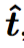 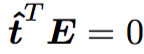 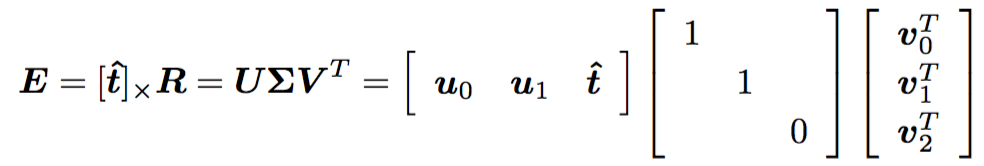 Structure from Motion
44
Two-Frame Structure from Motion (cont).
Once t has been recovered, we can we estimate the corresponding rotation matrix R:
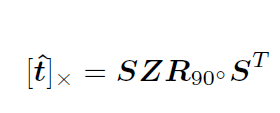 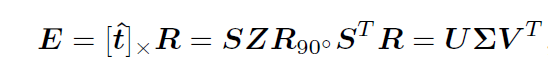 Structure from Motion
45
Two-Frame Structure from Motion (cont).
Once t has been recovered, we can we estimate the corresponding rotation matrix R:
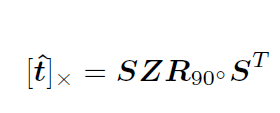 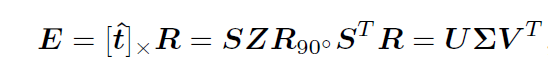 Structure from Motion
46
Two-Frame Structure from Motion (cont).
Once t has been recovered, we can we estimate the corresponding rotation matrix R:
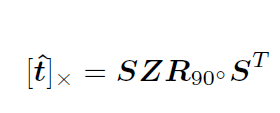 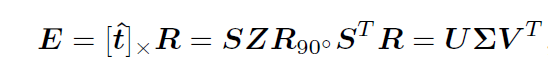 Structure from Motion
47
Two-Frame Structure from Motion (cont).
Once t has been recovered, we can we estimate the corresponding rotation matrix R:
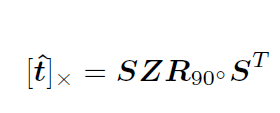 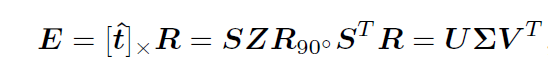 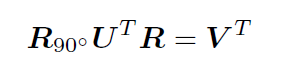 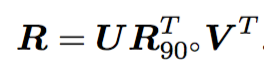 Structure from Motion
48
Two-Frame Structure from Motion (cont).
Unfortunately, we only know both E and t up to a sign. 
Furthermore, the matrices U and V are not guaranteed to be rotations (you can flip both their signs and still get a valid SVD). 
For this reason, we have to generate all four possible rotation matrices 
    and keep the two whose determinant |R| = 1.
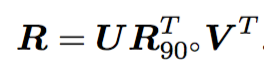 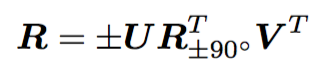 Structure from Motion
49
Two-Frame Structure from Motion (cont).
To disambiguate between the remaining pair of potential rotations, we need to pair them with both possible signs of the translation direction ± t and select the combination for which the largest number of points is seen in front of both cameras
The property that points must lie in front of the camera, i.e., at a positive distance along the viewing rays emanating from the camera, is known as chirality
Structure from Motion
50
Pure Translation (Known rotation)
In the case where we know the rotation, we can pre-rotate the points in the second image to match the viewing direction of the first
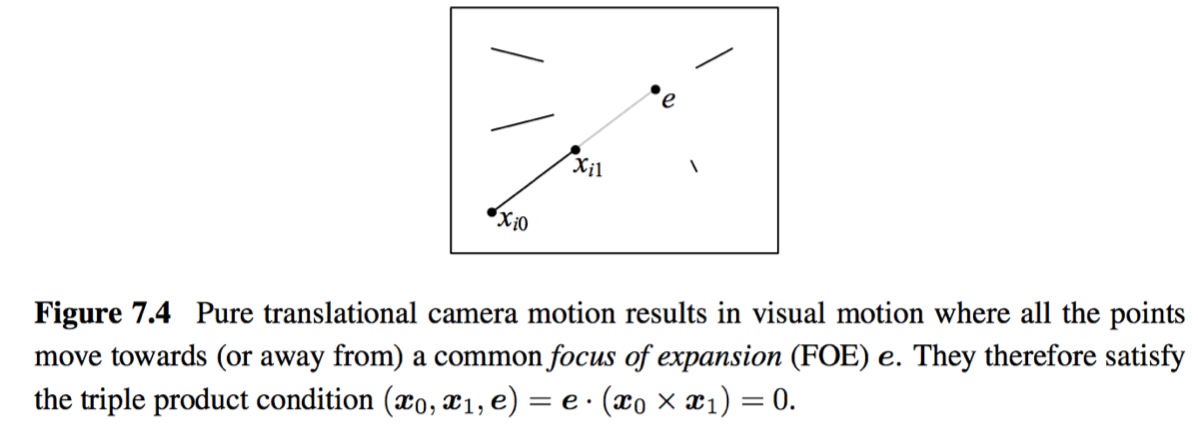 Structure from Motion
51
Pure Translation (cont).
The resulting essential matrix E is (in the noise-free case) skew symmetric and so can be estimated more directly by setting eij = -eji and eii = 0




Two points with non-zero parallax now suffice to estimate the FOE.
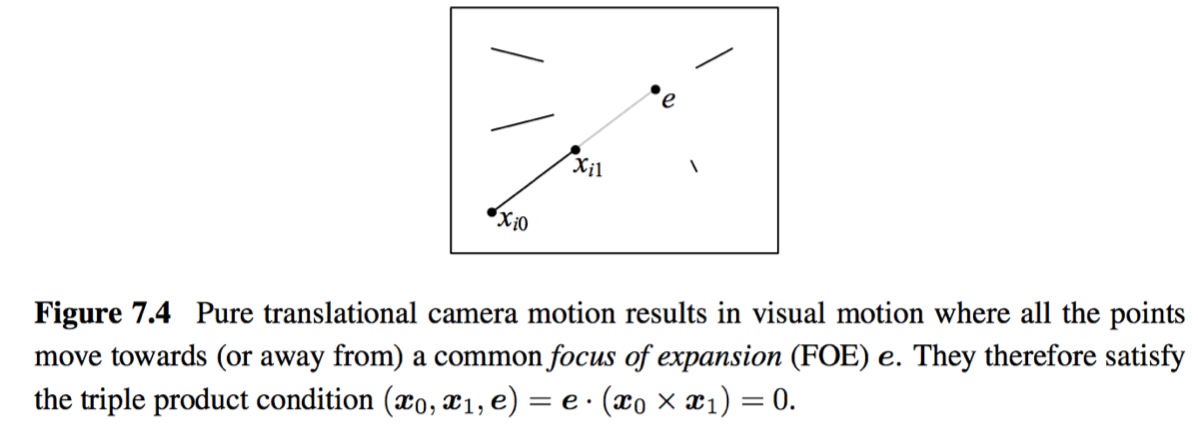 Structure from Motion
52
Pure Translation (cont).
A more direct derivation of FOE estimates can be obtained by minimizing the triple product



which is equivalent to finding null space for the set of equations:
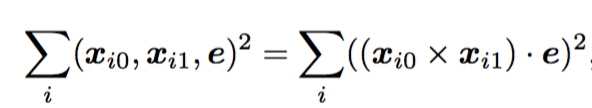 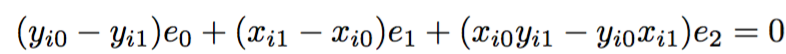 Structure from Motion
53
Pure Translation (cont).
A more direct derivation of FOE estimates can be obtained by minimizing the triple product



which is equivalent to finding null space for the set of equations:
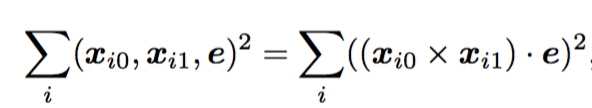 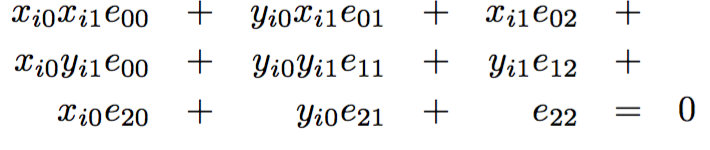 1
Structure from Motion
54
Pure Translation (cont).
A more direct derivation of FOE estimates can be obtained by minimizing the triple product



which is equivalent to finding null space for the set of equations:
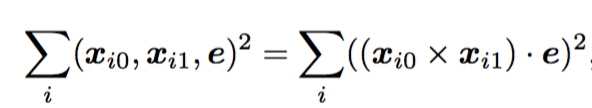 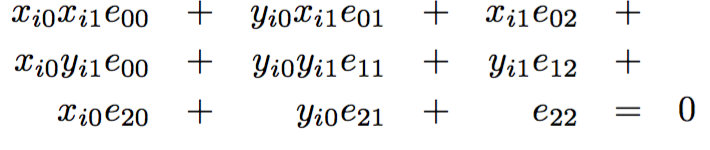 X
1
X
X
Structure from Motion
55
Pure Translation (cont).
A more direct derivation of FOE estimates can be obtained by minimizing the triple product



which is equivalent to finding null space for the set of equations:
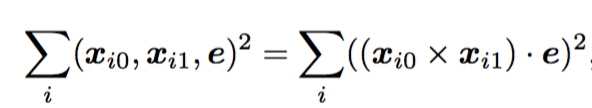 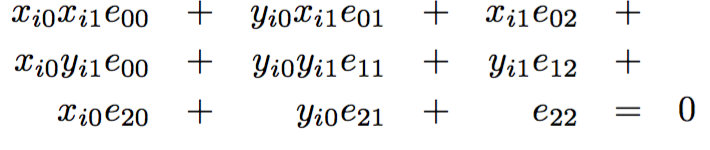 X
-
-
1
X
-
X
Structure from Motion
56
Pure Translation (cont).
A more direct derivation of FOE estimates can be obtained by minimizing the triple product



which is equivalent to finding null space for the set of equations:
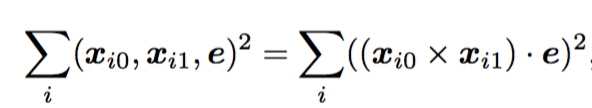 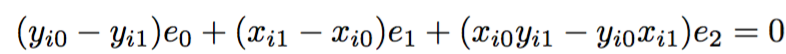 Structure from Motion
57
7.2.1 Projective Reconstruction
When we try to build 3D model from the photos taken by unknown cameras without any EXIF tags, we do not know ahead of time the intrinsic calibration parameters associated with input images
Still, we can estimate a two-frame reconstruction, although the true metric structure may not be available
Structure from Motion
58
Projective Reconstruction (cont.)
In the unreliable case, we do not know the calibration matrices Kj  in                  , so we cannot use the normalized ray directions
We have access to the image coordinate xj, so essential matrix becomes:


fundamental matrix:
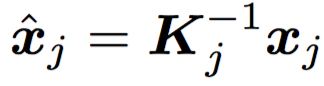 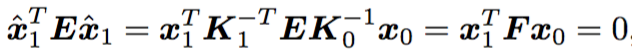 0
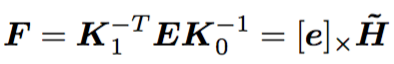 Structure from Motion
59
Projective Reconstruction (cont.)
Its smallest left singular vector indicates the epipole e1 in the image 1.
Its smallest right singular vector is e0.
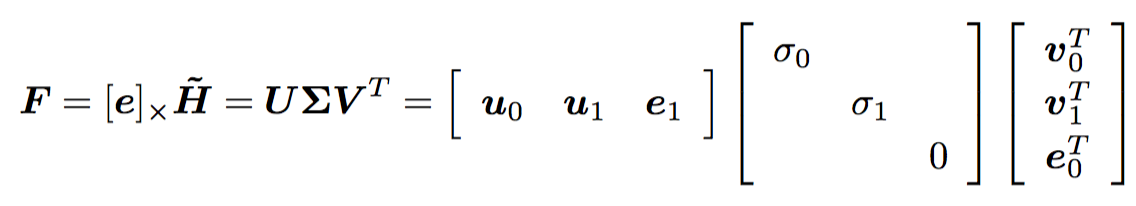 Structure from Motion
60
Projective Reconstruction (cont.)
To create a projective reconstruction of a scene, we pick up any valid homography       that satisfies 



 and hence


         : singular value matrix with the smallest value    
           replaced by the middle value.
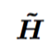 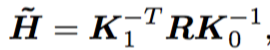 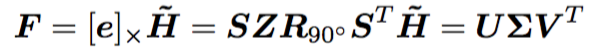 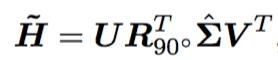 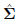 Structure from Motion
61
Projective Reconstruction (cont.)
We can then form a pair of camera matricesfrom which a projective reconstruction of the scene can be computed using triangulation
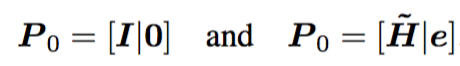 1
Structure from Motion
62
7.2.2 Self-calibration
Auto-calibration is developed for converting a projective reconstruction into a metric one
i.e. parallel lines are parallel, orthogonal walls are at right angles, and model is scaled version of reality
Equivalent to recovering the unknown calibration matrix Kj associated with each image
Structure from Motion
63
Self-calibration (cont.)
In situations where certain additional information is known about the scene, different methods may be employed:
If there are parallel lines, > 3 vanishing points can be used to establish the homography for the plane at infinity; focal length and rotations can be recovered
If > 2 orthogonal vanishing points have been observed, the single-image calibration method based on vanishing points can be used
Structure from Motion
64
Application: View Morphing
An interesting application of basic two-frame structure from motion is view morphing, also known as view interpolation,  which can be used to generate a smooth 3D animation from one view of a 3D scene to another
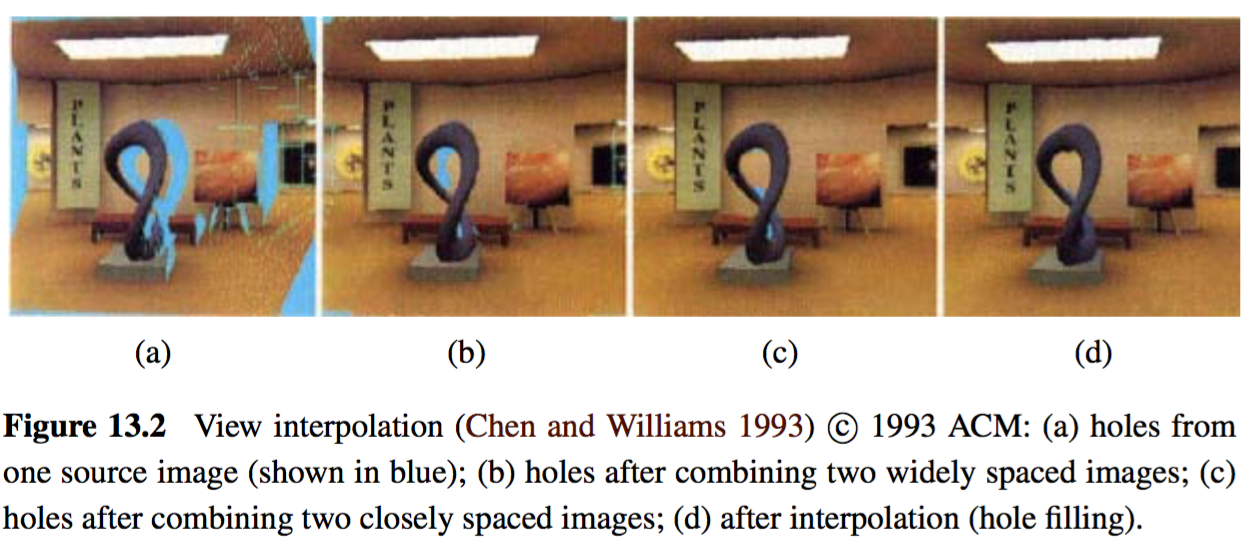 Structure from Motion
65
7.3 Factorization
When processing video sequences, we often get extended feature track from which it is possible to recover the structure and motion using a process called factorization.
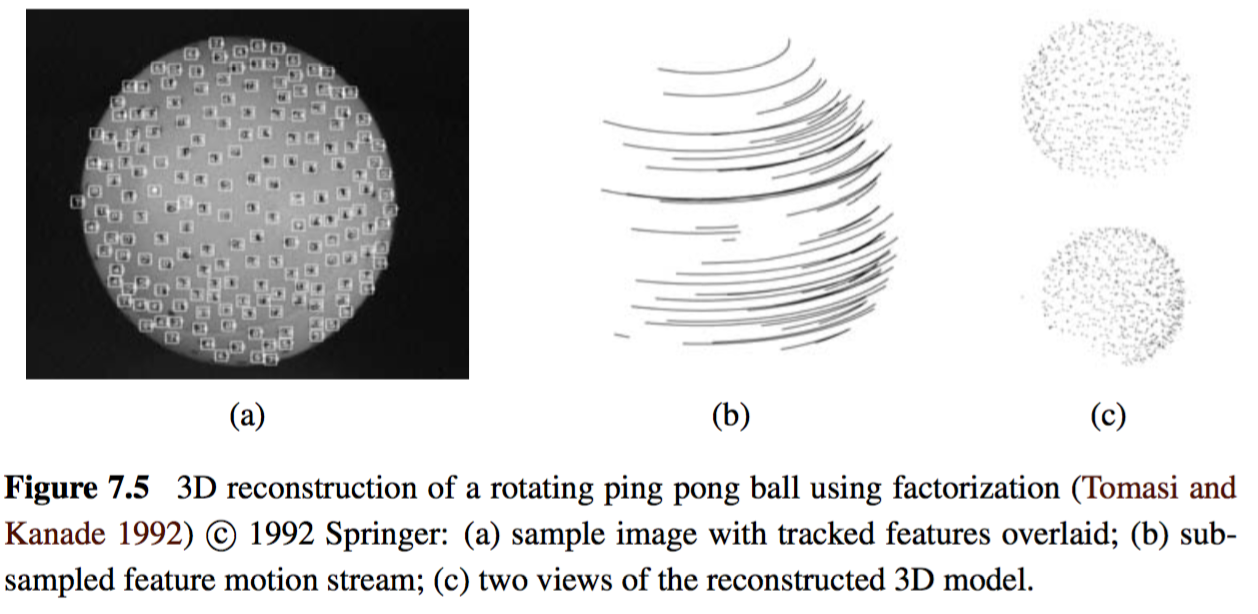 Structure from Motion
66
Factorization (cont.)
Consider orthographic and weak perspective projection models
Since the last row is always [0 0 0 1], there is no perspective division 


	xji: location of i th point in j th frame 
  	    : upper 2 x 4 portion of projection matrix Pj
 	                        : augmented 3D point position
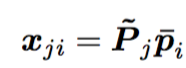 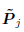 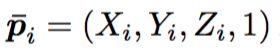 Structure from Motion
67
Factorization (cont.)
Assume that every point i is visible in every frame j
    We can take the centroid (average) of the projected point locations xij in frame j. 


                    
                    : augmented 3D centroid of the point cloud.
we can place the origin of the world at the centroid of the points, i.e,                       so that              
Centroid of 2D points in each frame      directly gives us last element of
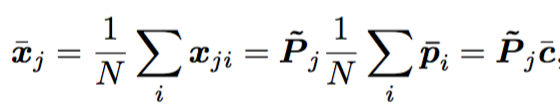 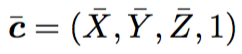 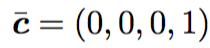 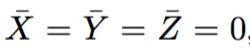 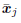 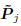 Structure from Motion
68
Factorization (cont.)
Let                       be the 2D point locations after their image centroid has been subtracted.We can write:


	Mj: upper 2 by 3 portion of the projection matrix Pj
	 pi=(Xi,Yi,Zi)

We can concatenate all of these measurements into one large matrix.
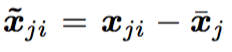 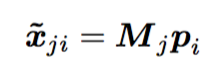 Structure from Motion
69
Factorization (cont.)
: measurement matrix 
      : motion matrices
      : structure matrices
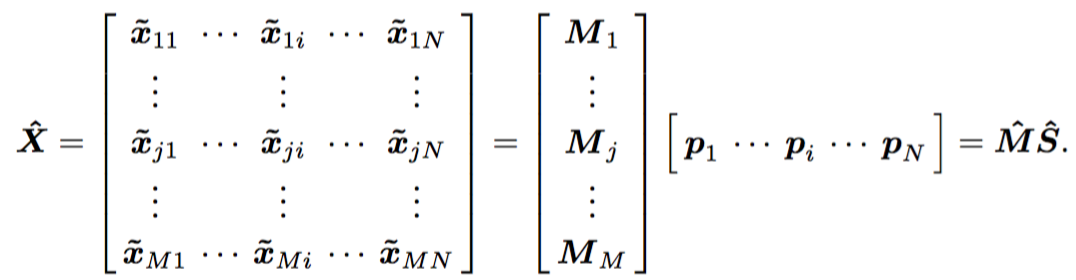 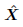 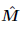 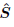 Structure from Motion
70
Factorization (cont.)
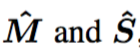 If SVD of                directly returns the matrices          ; But it does not. Instead we can write the relationship


     where
                                              and  
To recover values of the 3 x 3 matrix Q depends on motion model being used.
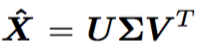 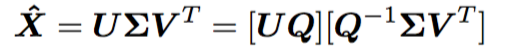 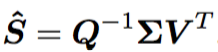 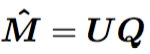 Structure from Motion
71
Factorization (cont.)
In the case of orthographic projection, the entries in Mj are the first two rows of rotation matrices Rj.
So we have 




	uk: 3  x 1 rows of matrix U.
This gives us a large set of equations for the entries in matrix QQT from which matrix Q can be recovered using matrix square root.
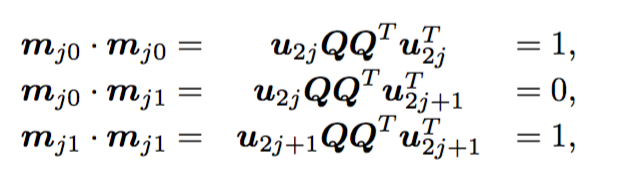 Structure from Motion
72
Factorization (cont.)
Limitations:
They require a complete set of tracks, i.e., each point must be visible in each frame, in order for the factorization approach to work.
It cannot deal with perspective cameras.
     (One way to get around this problem is to perform an initial affine (e.g., orthographic) reconstruction and to then correct for the perspective effects in an iterative manner)
Structure from Motion
73
Application: Sparse 3D Model Extraction
Once a multi-view 3D reconstruction of the scene has been estimated, it then becomes possible to create a texture-mapped 3D model of the object and to look at it from new directions. 
The first step is to create a denser 3D model than the sparse point cloud that structure from motion produces. A simple technique such as 3D triangulation can be used.
In order to create a more realistic model, a texture map can be extracted for each triangle face.
74
Structure from Motion
Application: Sparse 3D Model Extraction
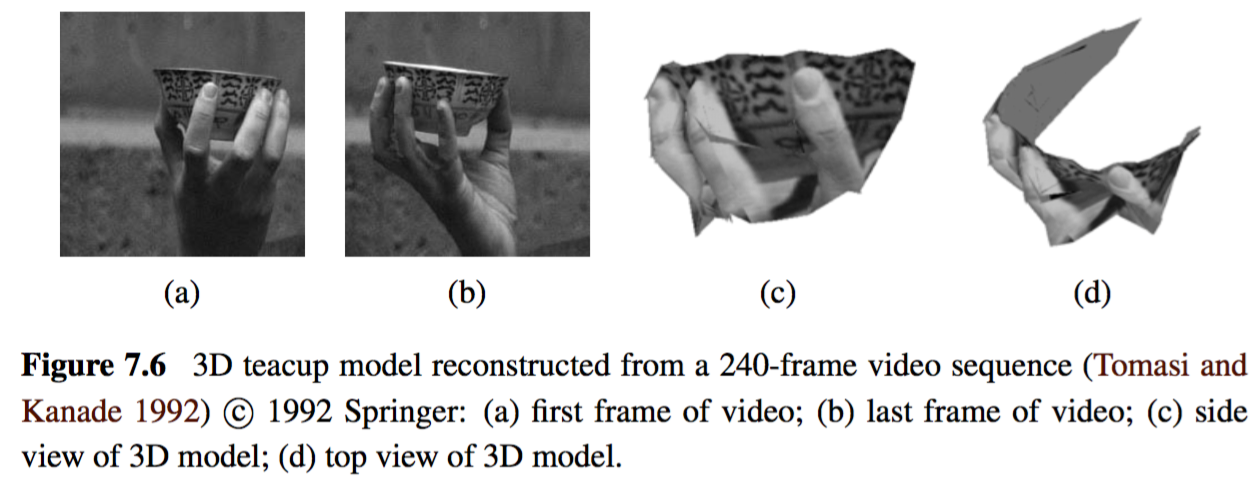 75
Structure from Motion
7.4 Bundle Adjustment
The most accurate way to recover structure and motion is to perform robust non-linear minimization of the measurement (re-projection) errors, which is commonly known as bundle adjustment. 
The term bundle refers to the bundles of rays connecting camera centers to 3D points and the term adjustment refers to the iterative minimization of re-projection error.
Structure from Motion
76
7.4 Bundle Adjustment
Given a set of images depicting a number of 3D points from different viewpoints
Bundle adjustment can be defined as the problem of simultaneously refining…
the 3D coordinates describing the scene geometry
the parameters of the relative motion
the optical characteristics of the camera(s) employed to acquire the images
…according to an optimality criterion involving the corresponding image projections of all points
Structure from Motion
77
Bundle Adjustment
The feature location measurements xij  depends on the following parameters
 xij = f(Pi,Rj,cj,Kj)P: 3D positionR: Rotationc: Camera center(Translation)K: Camera intrinsic

All these parameters will be updated during the iterative process.
Structure from Motion
78
Bundle Adjustment
In addition, it is common to add a stage for radial distortion parameter estimation.


Radial distortion:
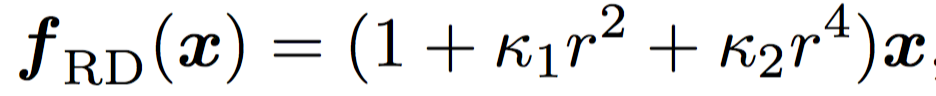 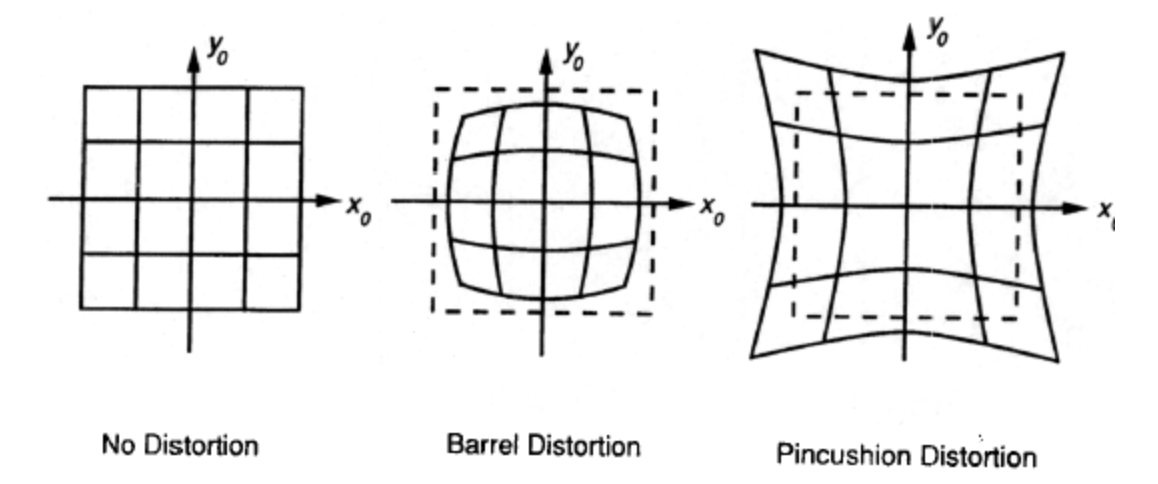 Structure from Motion
79
Bundle Adjustment
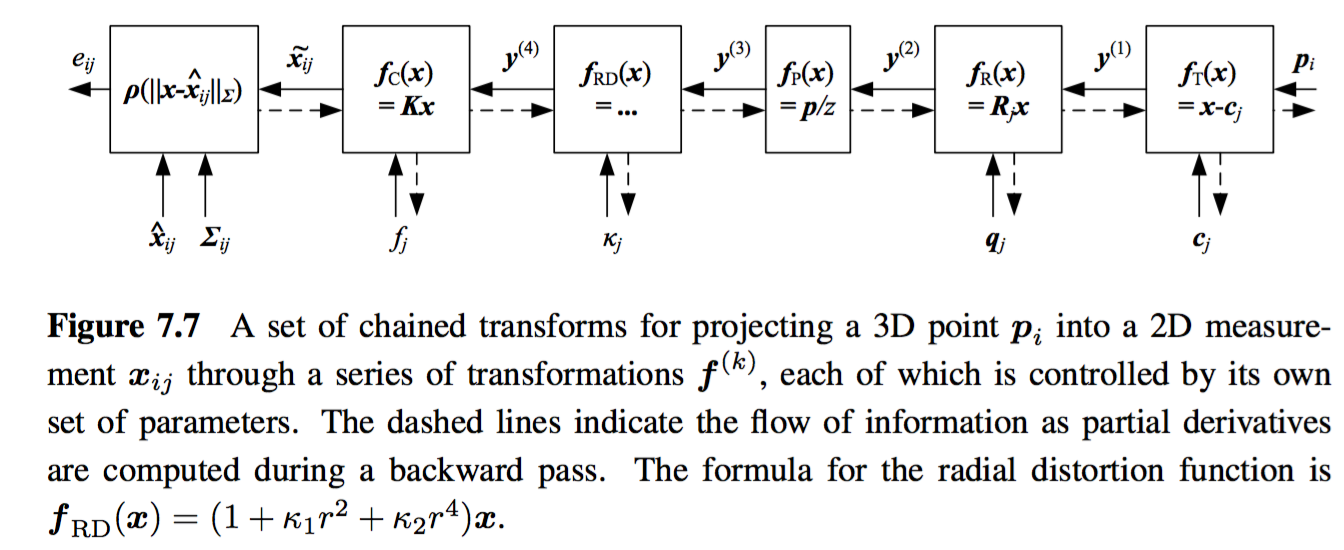 Σij: measured noise covariance
Structure from Motion
80
Bundle Adjustment
Iteration:Minimize the sum of re-projection error between the observed and predicted image points.
The re-projection error functions are nonlinear. Thus, the minimization is achieved using iterative least squares algorithms. (Newton, LM, etc.)
Structure from Motion
81
Application: Reconstruction from Internet Photos
Widely used application of structure from motion: the reconstruction of 3D objects and scenes from video sequences and collection of images.

Before structure from motion comparison can begin, it is first necessary to establish sparse correspondences between different pairs of images and to then link such correspondences into feature track, which associates individual 2D image feature with global 3D points.
Structure from Motion
82
Application: Reconstruction from Internet Photos
Once an initial pair has been reconstructed, the pose of cameras that see a sufficient number of the resulting 3D points can be estimated and the complete set of cameras and feature correspondences can be used to perform another round of bundle adjustment.
Structure from Motion
83
Reconstruction from Internet Photos (cont).
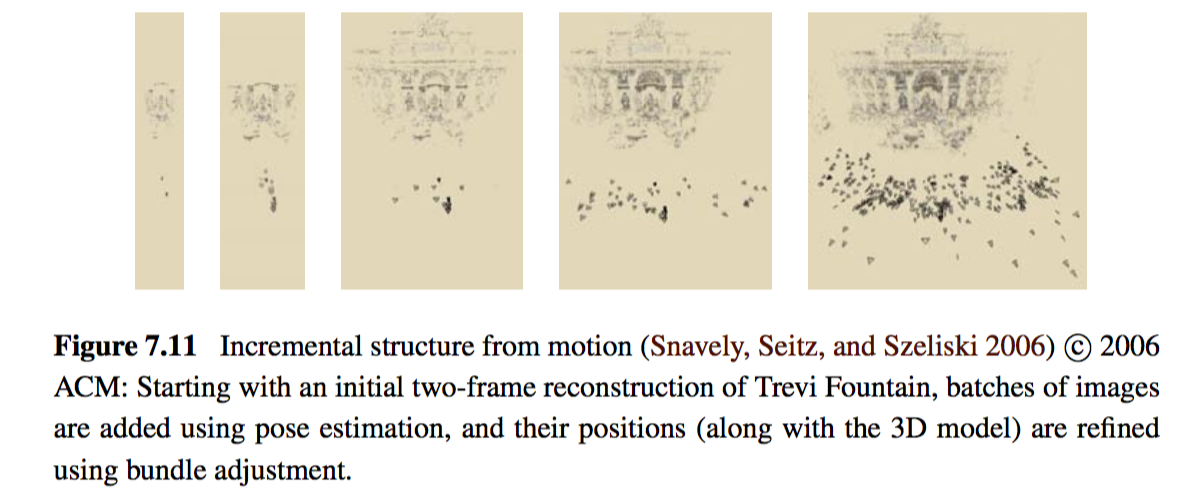 Structure from Motion
84
Reconstruction from Internet Photos (cont).
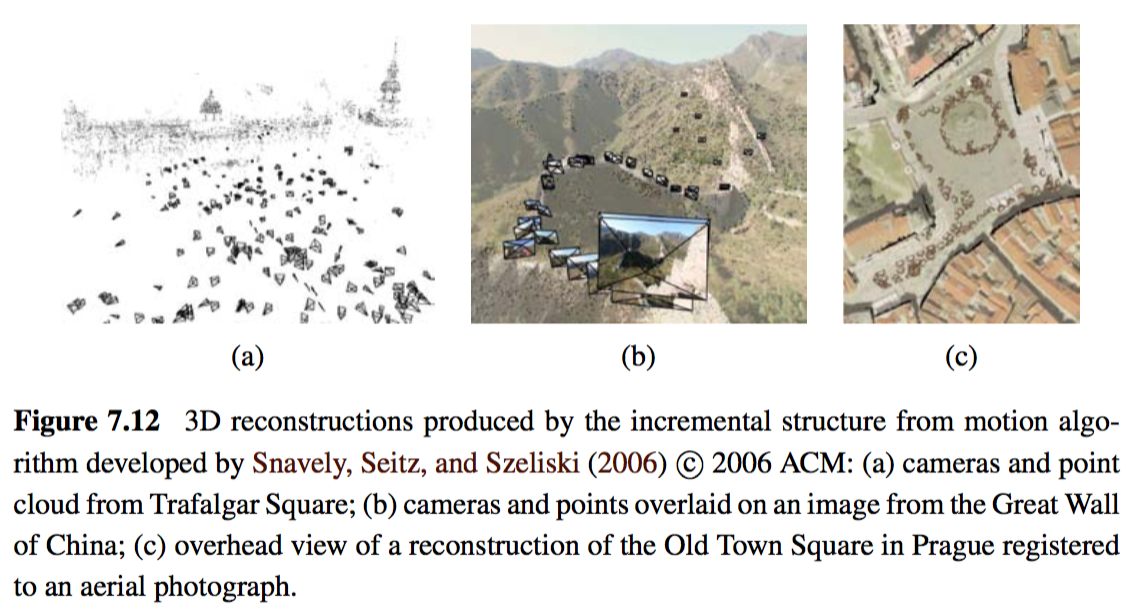 Structure from Motion
85
Reconstruction from Internet Photos (cont).
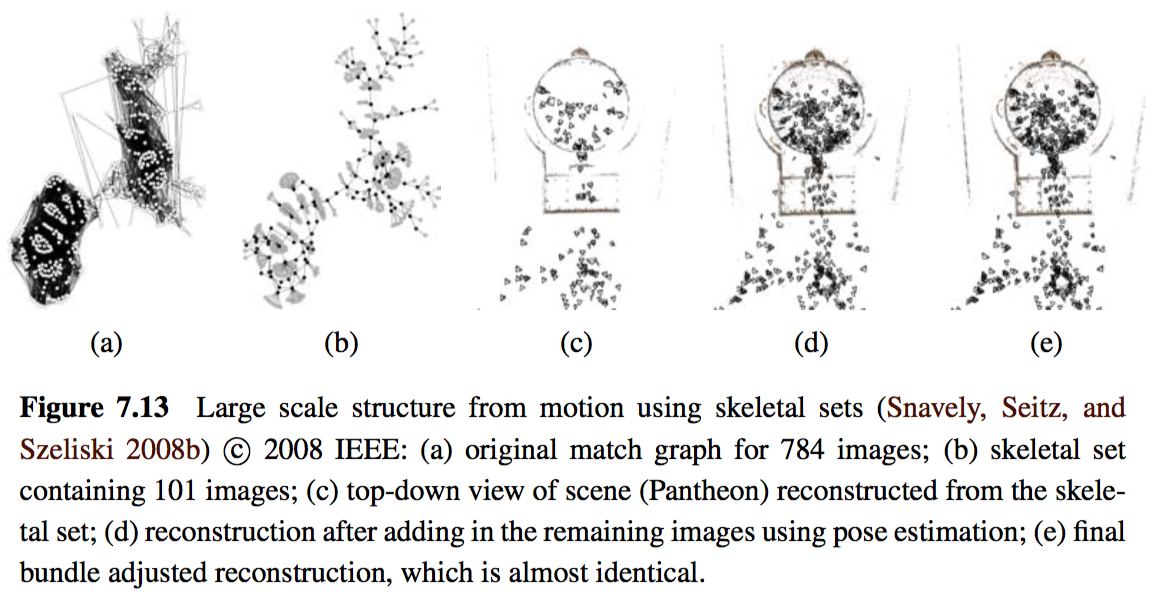 Structure from Motion
86
7.5 Constrained Structure and Motion
The most general algorithms for structure from motion make no prior assumptions about the objects or scenes that they are reconstructing. 
In many cases, however, the scene contains higher-level geometric primitives, such as lines and planes.
Furthermore, these primitives are often arranged in particular relationships, i.e., many lines and planes are either parallel or orthogonal to each other.
Structure from Motion
87
Constrained Structure and Motion (cont).
Line-based technique:
When lines are visible in three or more views, the trifocal tensor can be used to transfer lines from one pair of images to another.
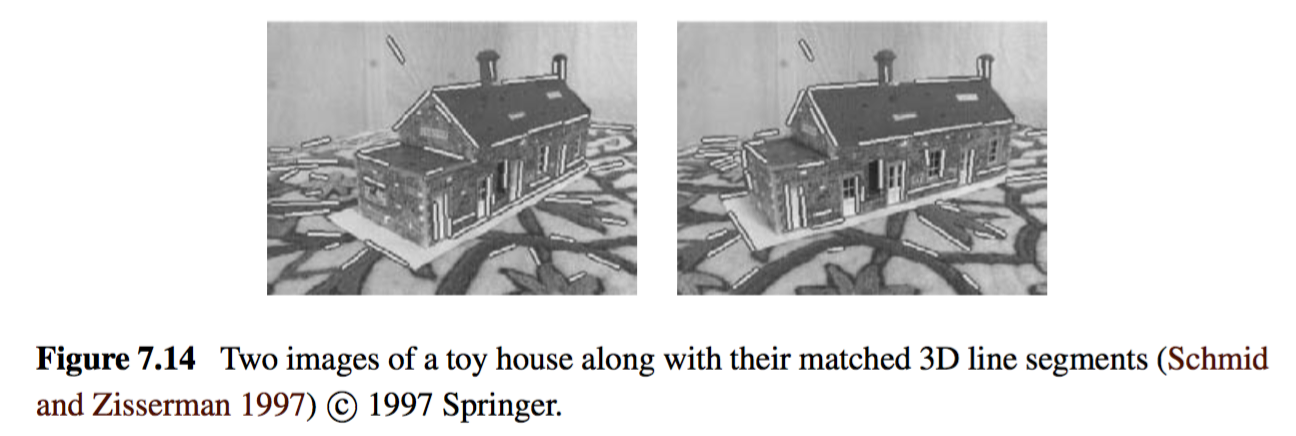 Structure from Motion
88
Constrained Structure and Motion (cont).
Plane-based technique:
In scenes that are rich in planar structures, e.g., in architecture and certain kinds of manufactured objects such as furniture, it is possible to directly estimate homographies between different planes, using either feature-based or intensity-based methods.
Structure from Motion
89
End of Chapter 7
Thank you for listening!
Structure from Motion
90